参画企業・団体における主な取組等
適宜加筆修正をお願いいたします。
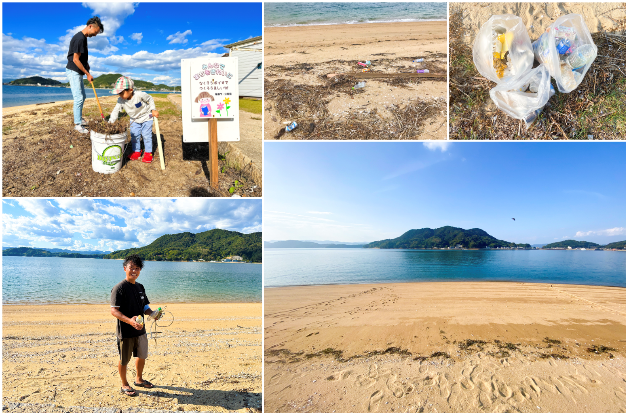 1